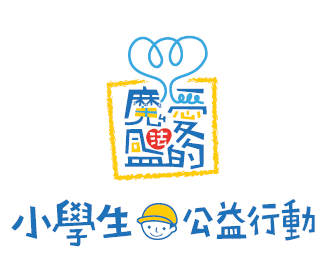 2015
9th
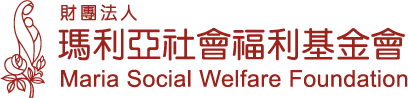 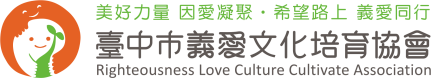 主辦單位/
獨家贊助單位/
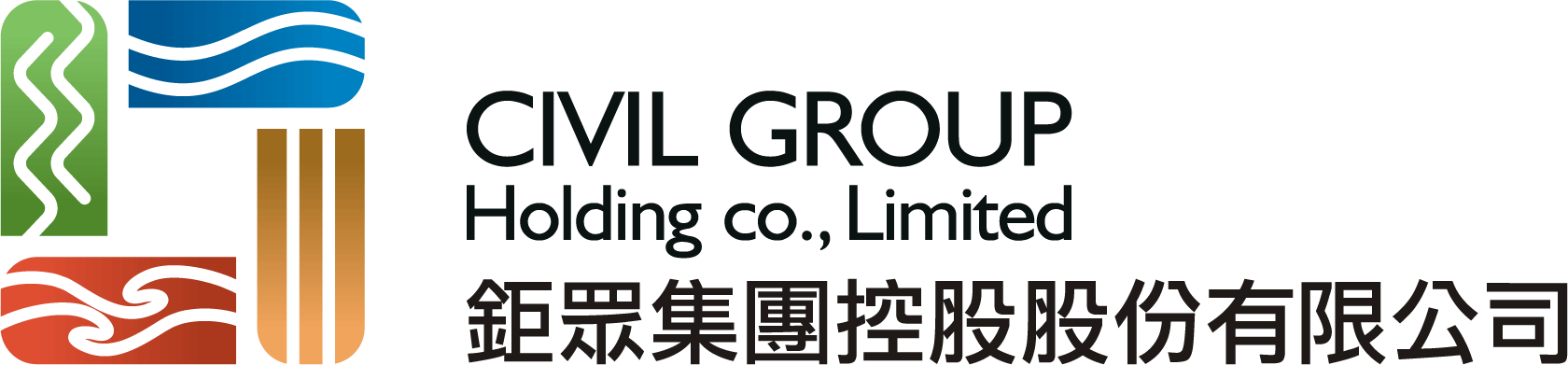 活動意涵
「愛的魔法盒－小學生公益行動」，
是愛與分享的行動，感恩與付出的行動，生命與公民教育的行動，
隱含著三大深層價值。這個深具價值的行動，有兩個起點：
校園內，老師是起點；校園外，母親是起點。
行動的實踐，可輔助知識的傳授，讓學童心靈留下影響一生的珍貴力量。
邀請大人成為小孩公益行動的學習典範，
共同參與這場無形影響力、滋潤的力量！


懂得愛的孩子不會變壞，邀請大人成為小孩公益行動的典範。
愛的魔法盒 小學生公益行動，邀請大家一起行動！
活動代言
以小朋友喜歡的超人為概念,讓小學生變身為品牌代言人,身負重任,並以此為主軸設計宣傳物。
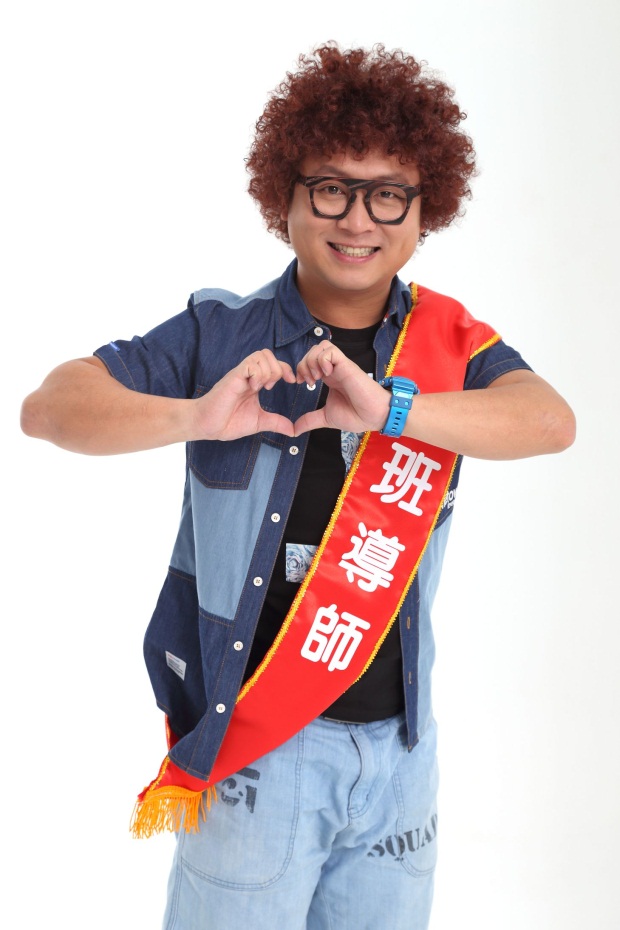 做公益，發現超能力Love Is Our Mission
Discover My Super Power
我11歲，人小志氣高，愛有無限大。
愛玩耍、愛昆蟲、愛朋友、愛老師，更愛媽咪......
每天努力玩ㄌㄜˋ，樂在分ㄒㄧㄤˇ，
想讓世界因我更美ㄏㄠˇ──我是超級小學生！
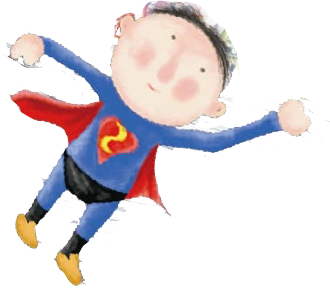 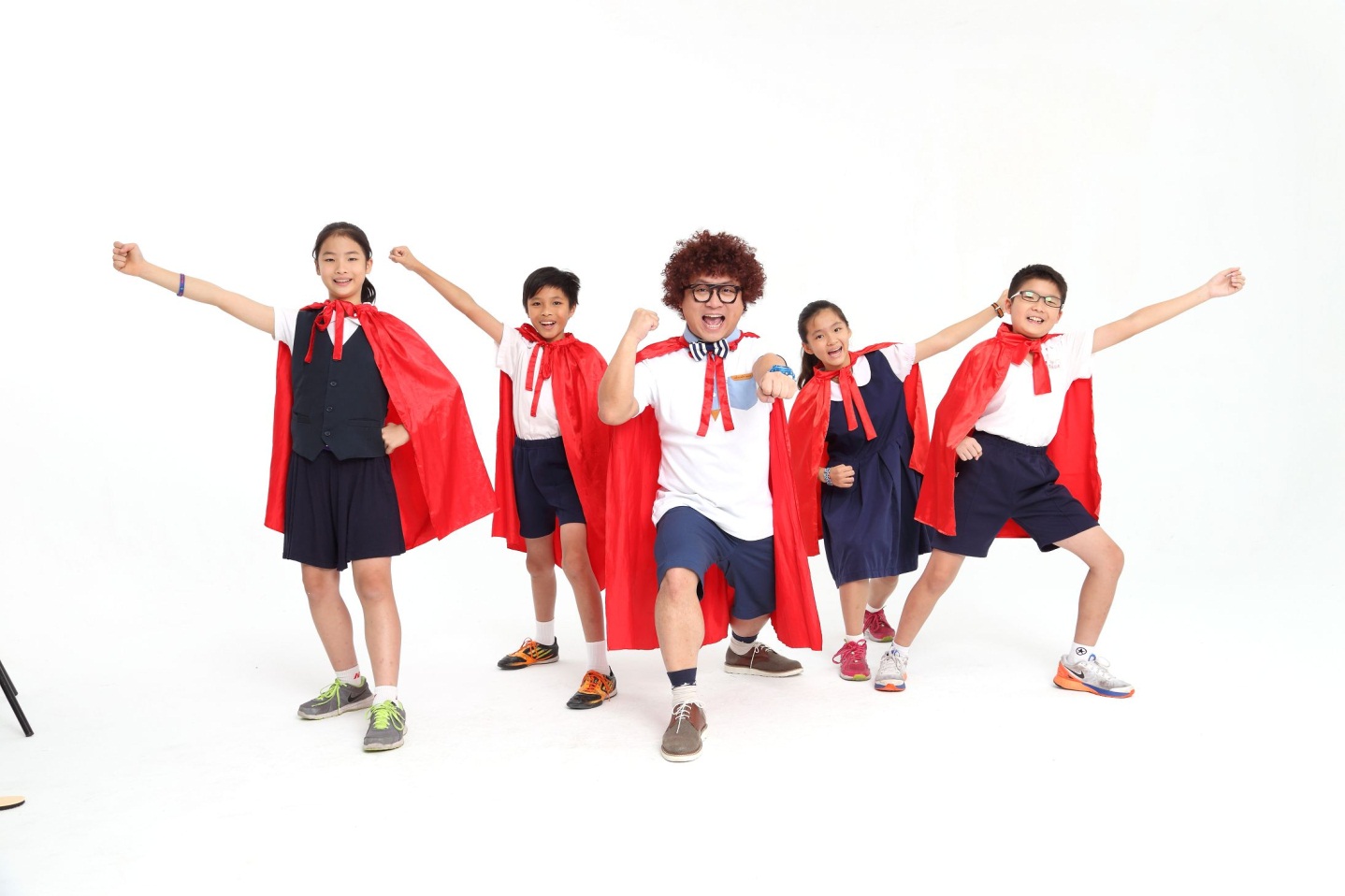 活動代言人：藝人納豆
納豆，是目前台灣當紅的綜藝界明星，也是非常有趣的演員。也非常受小學生的歡迎;有<小學生天王>之稱。
生命教育的二堂課
活動對象：全國小學五年級學生為主，以班級為單位報名參加,採網路報名
Chapter 1-  小學生公益行動徵件活動
活動辦法：凡從上學期開學後(103年9月1日)~徵件報名截止(104年3月31日)
前,班上執行完成或正在執行的公益行動,皆符合參與公益行動徵件資格,上傳行動與我們分享。
Chapter 2-母親節『愛的魔法盒』生命教育教材包
活動辦法：完成『公益行動徵件』報名,即可參加『愛的魔法盒』免費申請。
數量分配：總數量60000盒【50000盒一般小學 / 10000盒偏遠小學】
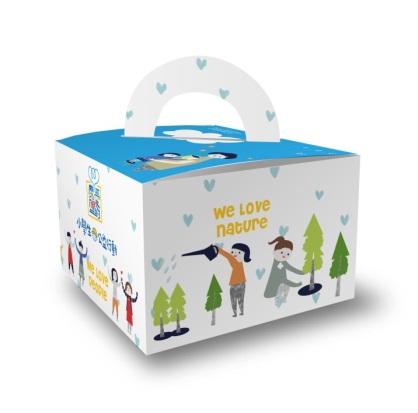 Chapter 1-  小學生公益行動徵件活動 流程說明
1
2
3
4
活動時程：
徵件時間[104/1/5(一)-104/3/31(二)]
評選時間:104/04/02(四)-104/04/17(五)
得獎公告:104/04/20(一)
頒獎典禮:104/05/08(五)
2014年 小學生公益行動徵件活動
共計有239個小學721個班級報名，總計338件公益行動參選。
338件每一個行動都來自美麗的小小心願，紀錄著彼此共同成長的記憶和感動。
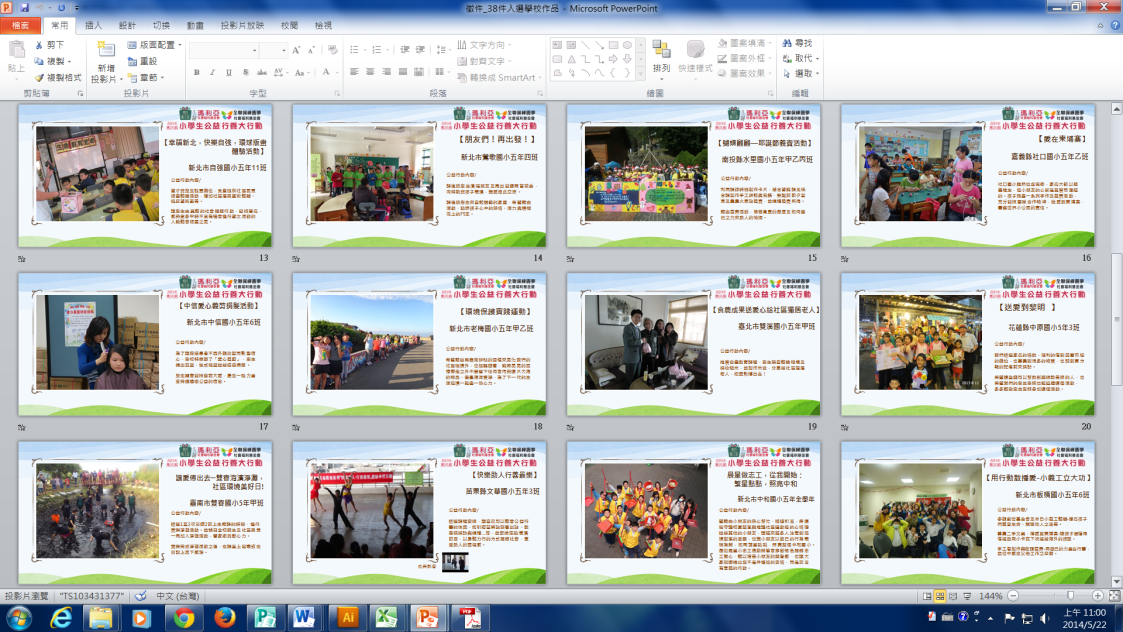 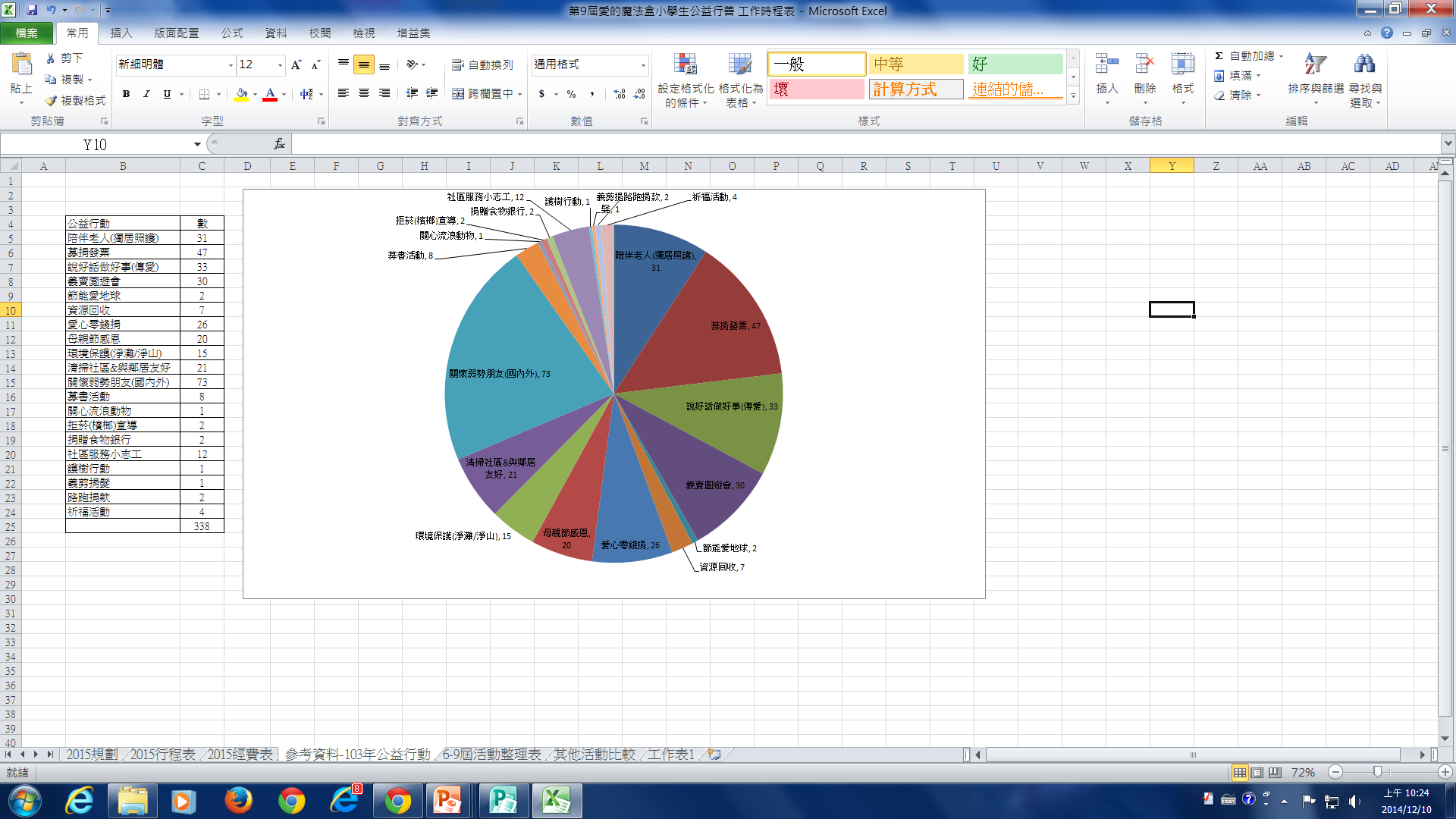 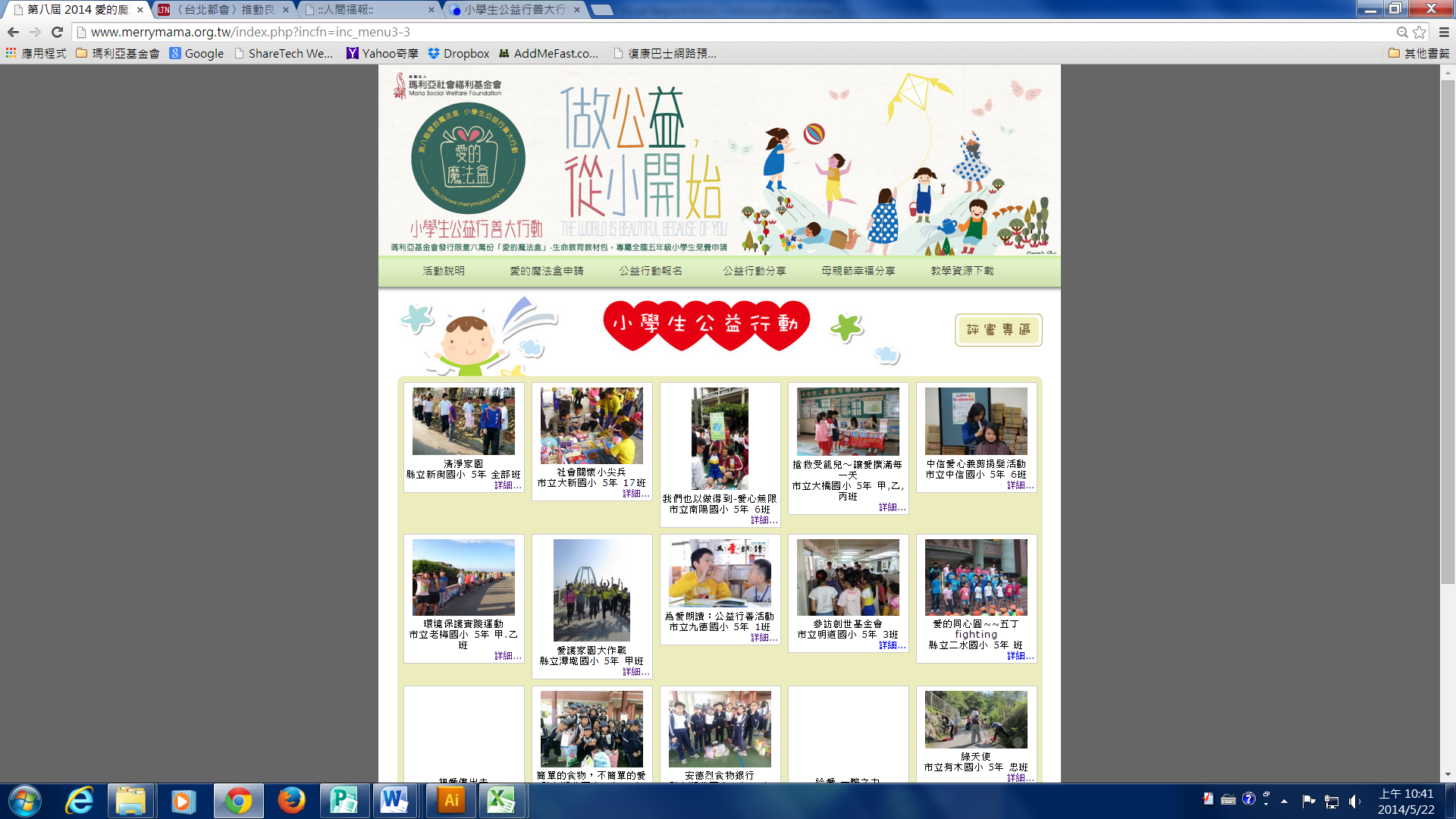 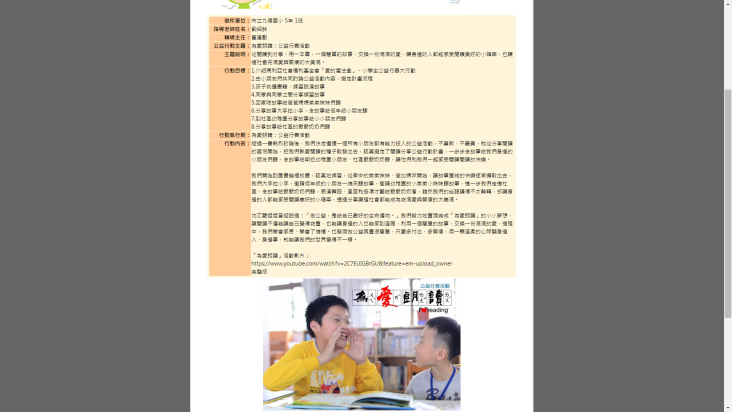 Chapter 2-母親節『愛的魔法盒』生命教材包 說明
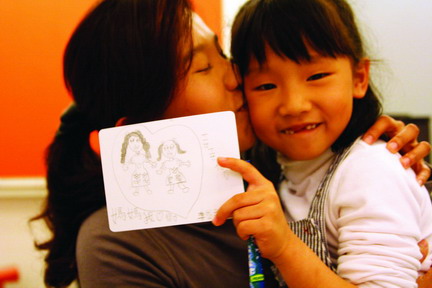 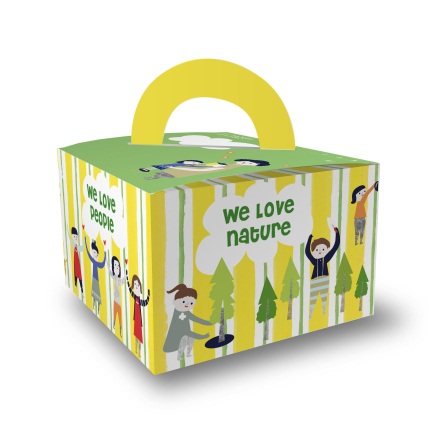 內容物:
1.瑪利MaMa純鮮奶手作餅乾
2.DIY 4色翻糖一盒
3.瑪利MaMa手抄紙卡片1張 
4.DIY裝飾用圖卡1張
5.愛的學習單
愛的魔法盒發送數:  6 萬盒【募集10000份愛的魔法盒「送愛到偏遠小學」】

寄送日期:104/4/21-104/4/30
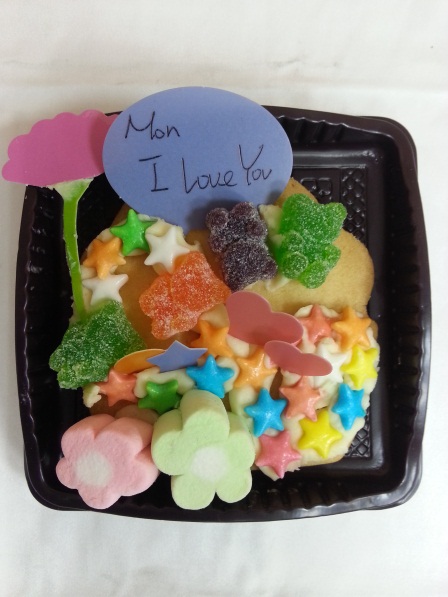 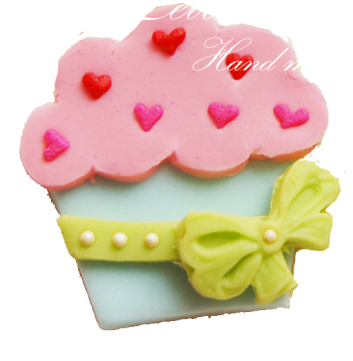 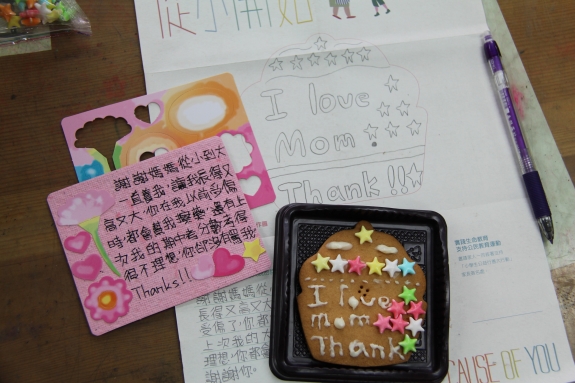 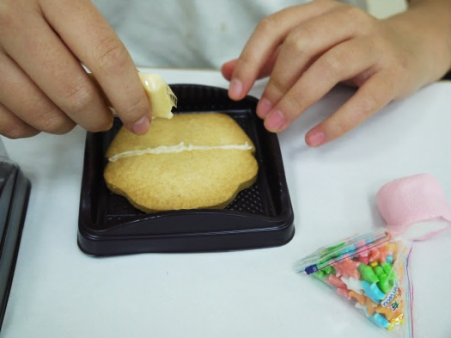 2014 年 魔法盒發送數:  6 萬盒共計發送280所小學 (約 2,100班級)
其中一般小學49839盒(83%),偏遠小學為10,161盒(17%)
線上申請
確認數量
包裝期
內部產品製作期
出貨期
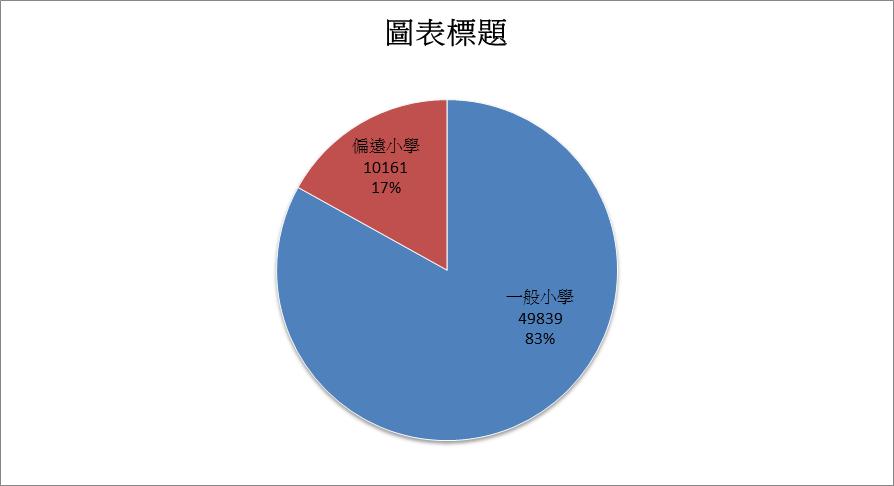 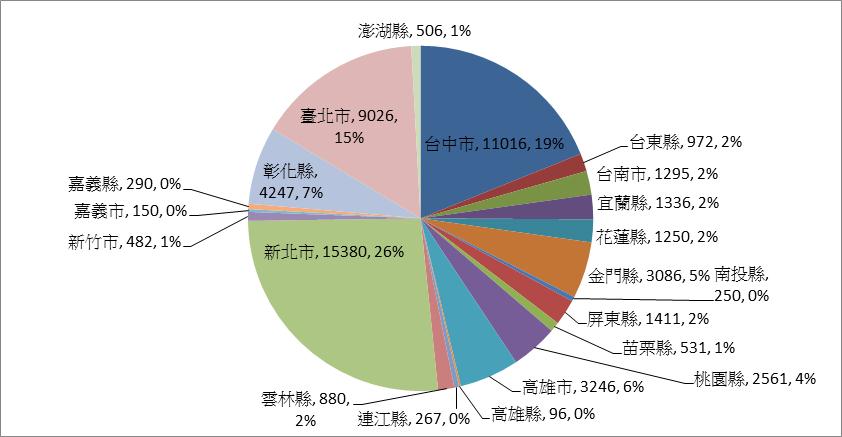 系列活動
Activity 1-  開跑記者會 
時間:104年1月9日(五) 下午13:30-14:00
地點:台北
Activity 2-送愛到偏遠部落小學
時間:104年3月31日(二) 上午10:30-11:30
地點:花蓮
Activity 3-超級小學生全國大會師
時間:104年5月8日(五) 上午9:30 - 12:00
地點:高雄
開跑記者會
時間:104年1月9日(五) 下午13:30-14:00
地點:台北
記者會主軸:
邀請全國小學五年級一同參與小學生公益行動
2015[種出幸福田]公益微電影首映
網路３分鐘公益微電影—種出「幸福田」
微電影規劃長度：以3分鐘為限的極短篇故事呈現。[導 演/ 傅博文]
拍攝內容：彰化田頭國小「種服田、嘗田頭，有服更有服！」（第８屆公益行動第一名）為劇本，故事從學生的角度出發,關心周邊人事物,故事情節有師生關係、友情、親情的融入劇情中,帶出【愛的魔法盒-小學生公益行動】『利他』&『付一代』&感恩分享&傳愛的精神!
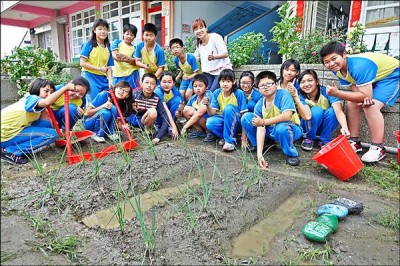 記者會佈置: 活動背板 / 活動海報
冠名獨家贊助:
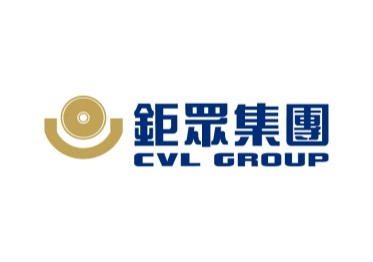 2014年 公益微電影 成果效益 說明
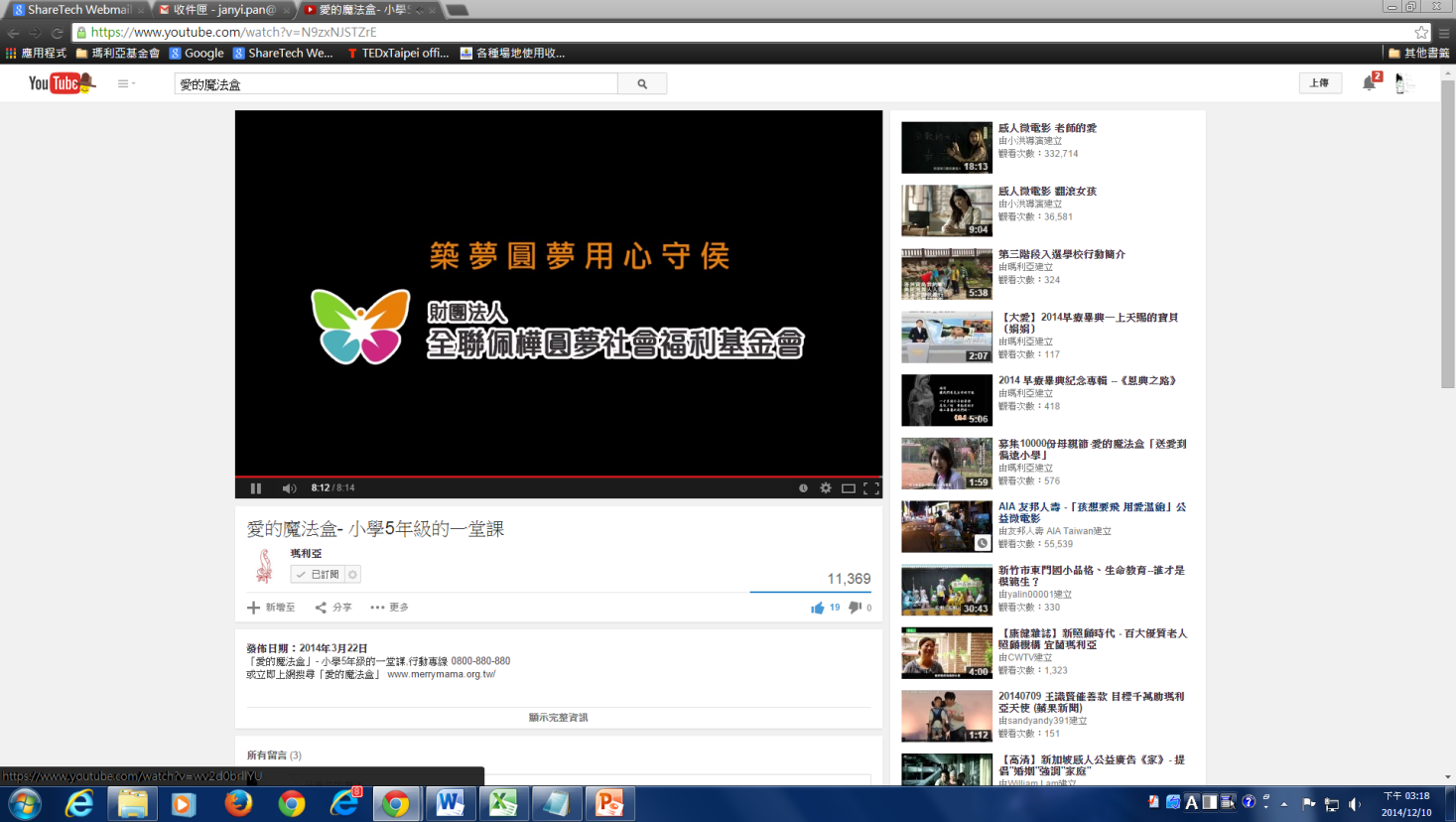 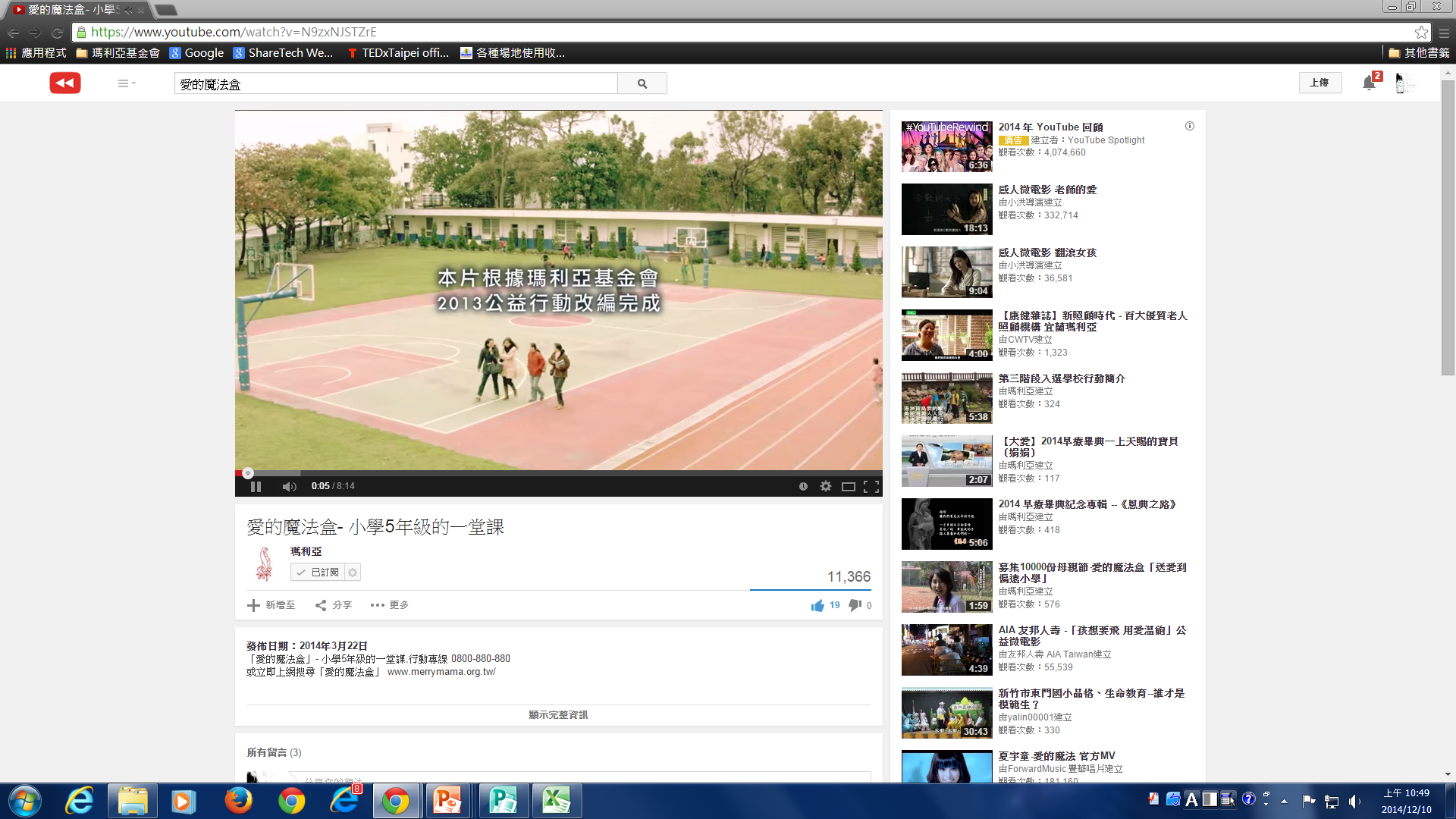 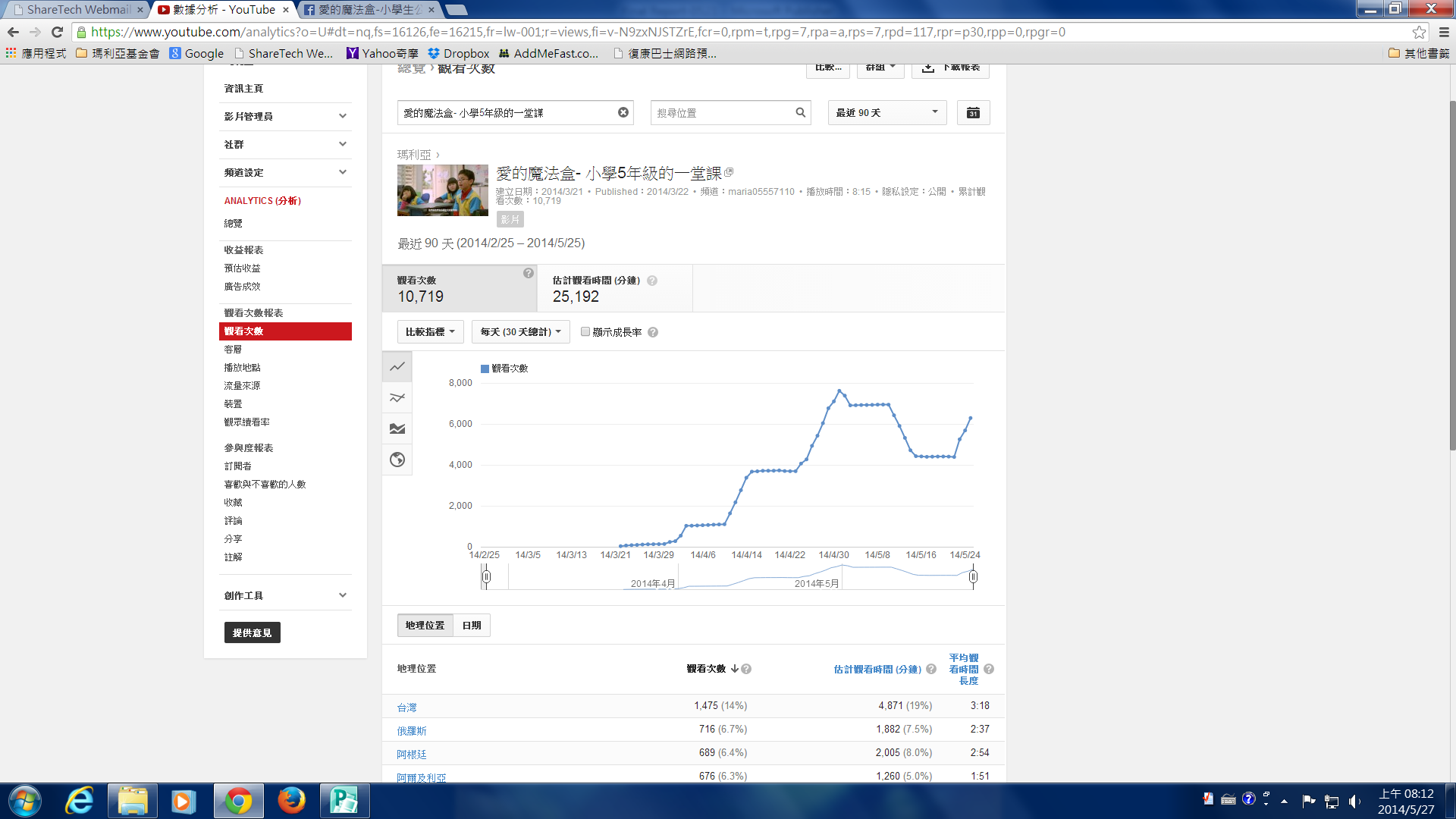 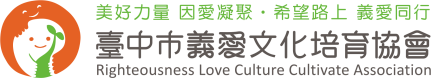 統計時間 3/31-5/24
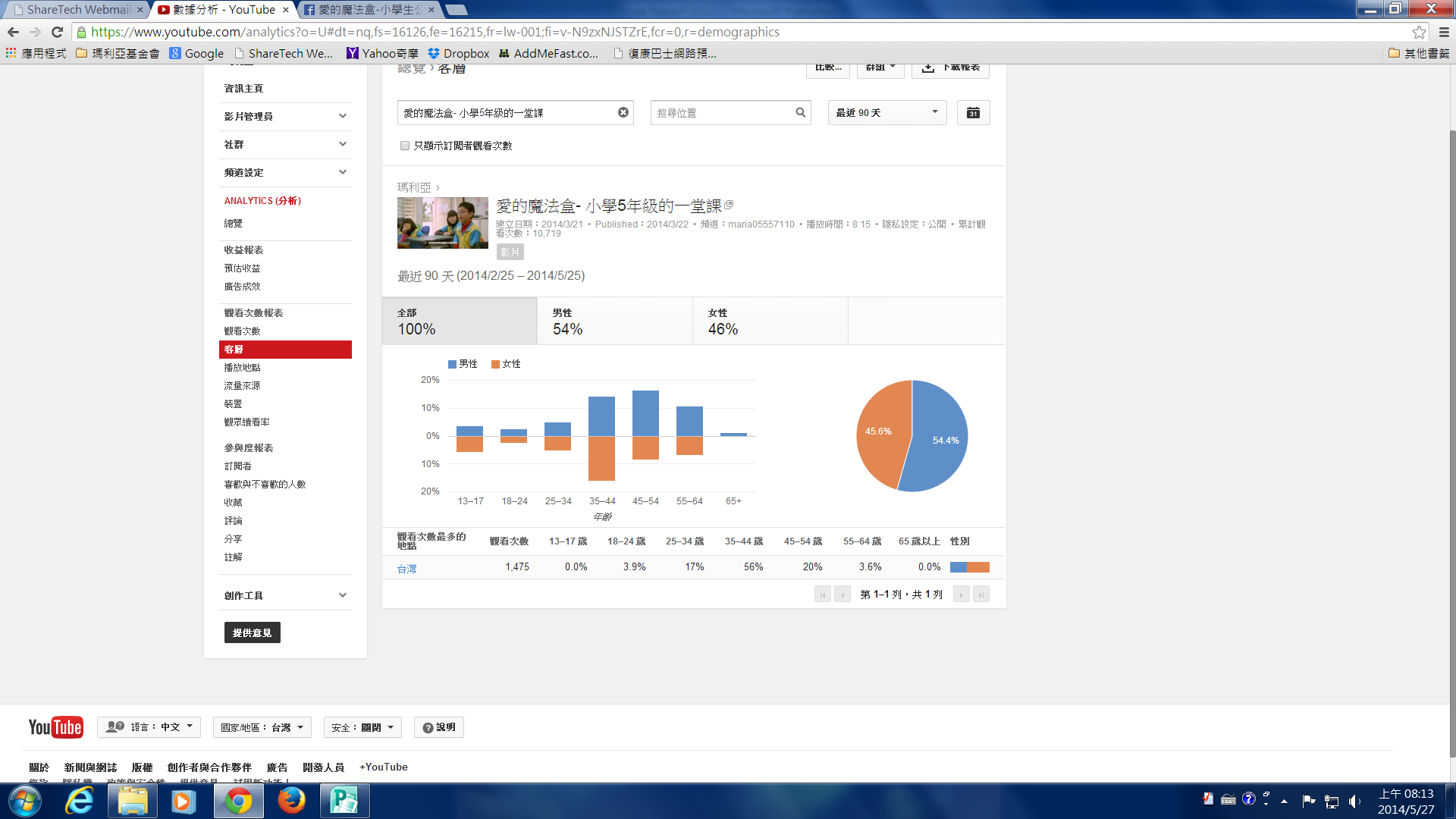 http://youtu.be/N9zxNJSTZrE?list=UUCyru2oHxutipr3Lb2gevBw
時間:104年3月31日(二) 上午10:30-11:30
地點:花蓮
送愛到偏遠部落小學
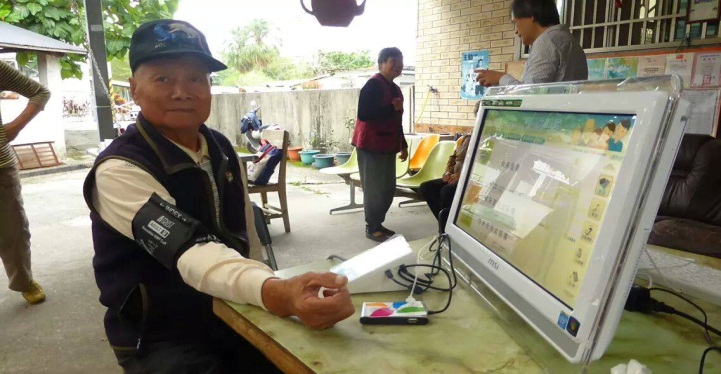 兒童節小學生揪”校” 幫部落老人捲袖量血壓
敬邀台中市義愛文化協會&鉅眾集團出席參與活動
記者會佈置: 活動背板 / 活動布條
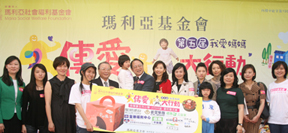 送愛到偏遠部落小學記者會
活動內容:活動選定在花蓮地區(北埔國小/吳江國小/富源國小/港口國小/萬榮國小)，希望能突顯關懷東部地區學童議題，將安排現場主協辦貴賓一同將『愛的魔法盒』送到偏鄉小學外，並全程陪伴偏鄉部落小學生齊手做公益(幫長輩量血壓活動)，並一起DIY愛的魔法盒送阿公阿嬤,一起學會『付出』 & 『給予』。
時間:104年5月8日(五) 上午9:30 - 12:00
地點:高雄
超級小學生全國大會師
活動目標: 成為全國小學皆知&樂於參與的【校園公益活動】
參與對象:全國五年級班級(師生&家長) 。預期參與人數達1500人以上。
活動內容:
活動主持: 活動代言人 納豆
公益行動入圍36所學校成果&頒獎
公益達人分享& 頒獎嘉賓 
兒童劇團演出(成為固定型態)
讓愛再一塊:共同完成一件公益行動
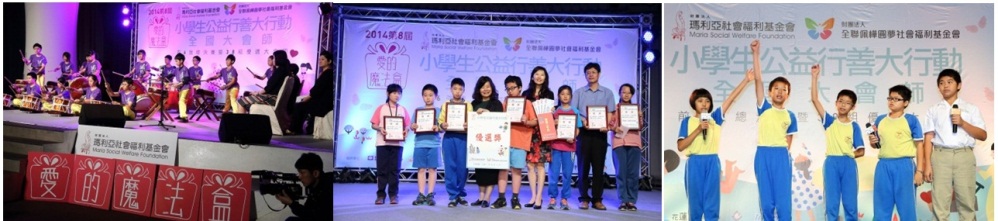 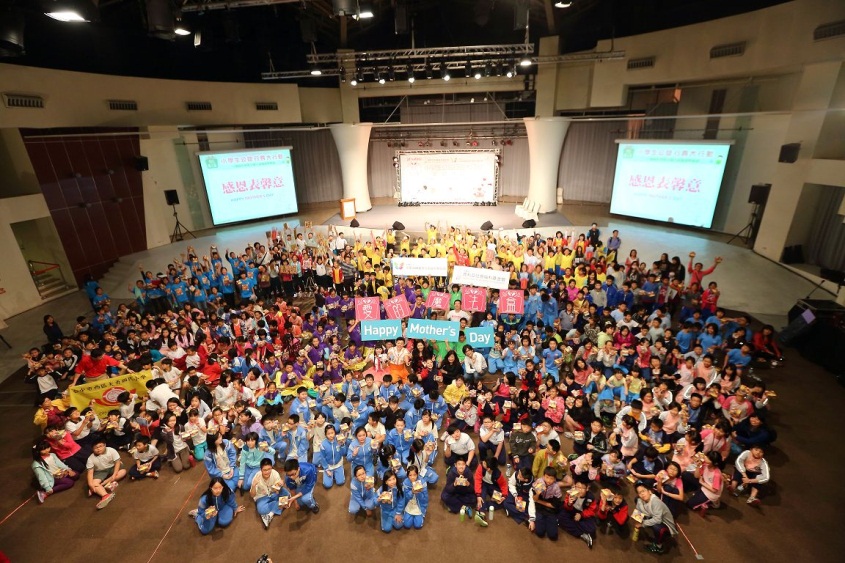 敬邀教育部長及相關局處長官
Vs.鉅眾集團出席勉勵師生&頒發獎項
記者會佈置: 活動背板 / 活動看板 / 入口背板
活動流程
(公益達人到校分享)
分享時間:104年5月-6月
特別企劃-公益小學堂
活動辦法:凡報名參與104/5/8(五)『愛的魔法盒-小學生公益行動』全國大會師 的學校 ,並出席當天活動的學校, 有機會安排到一場講座分享或一起行動做公益等 (預計共36場)。 [於 5/8 活動當天由公益達人現場抽出]
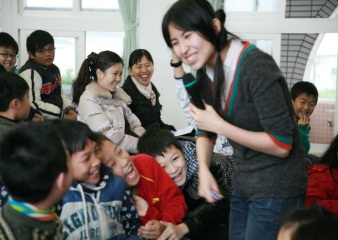 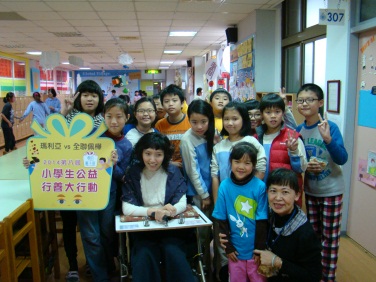 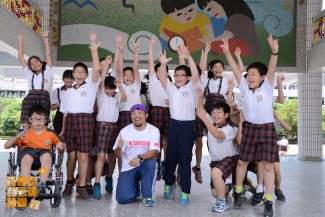 媒體規劃
媒體推廣／開跑記者會／花蓮偏鄉／校園推廣 ／ 全國大會師 ＊不同時段的媒體置入
文宣設計物
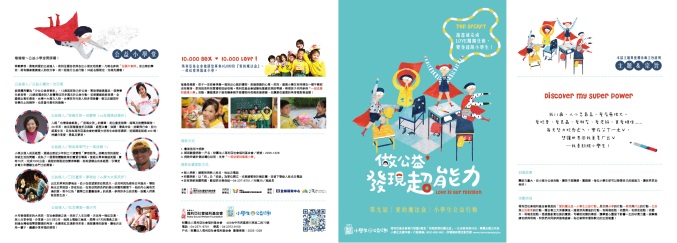 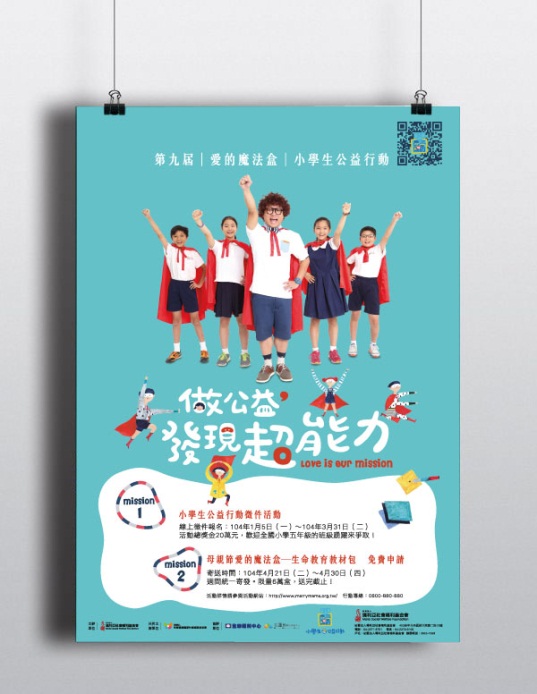 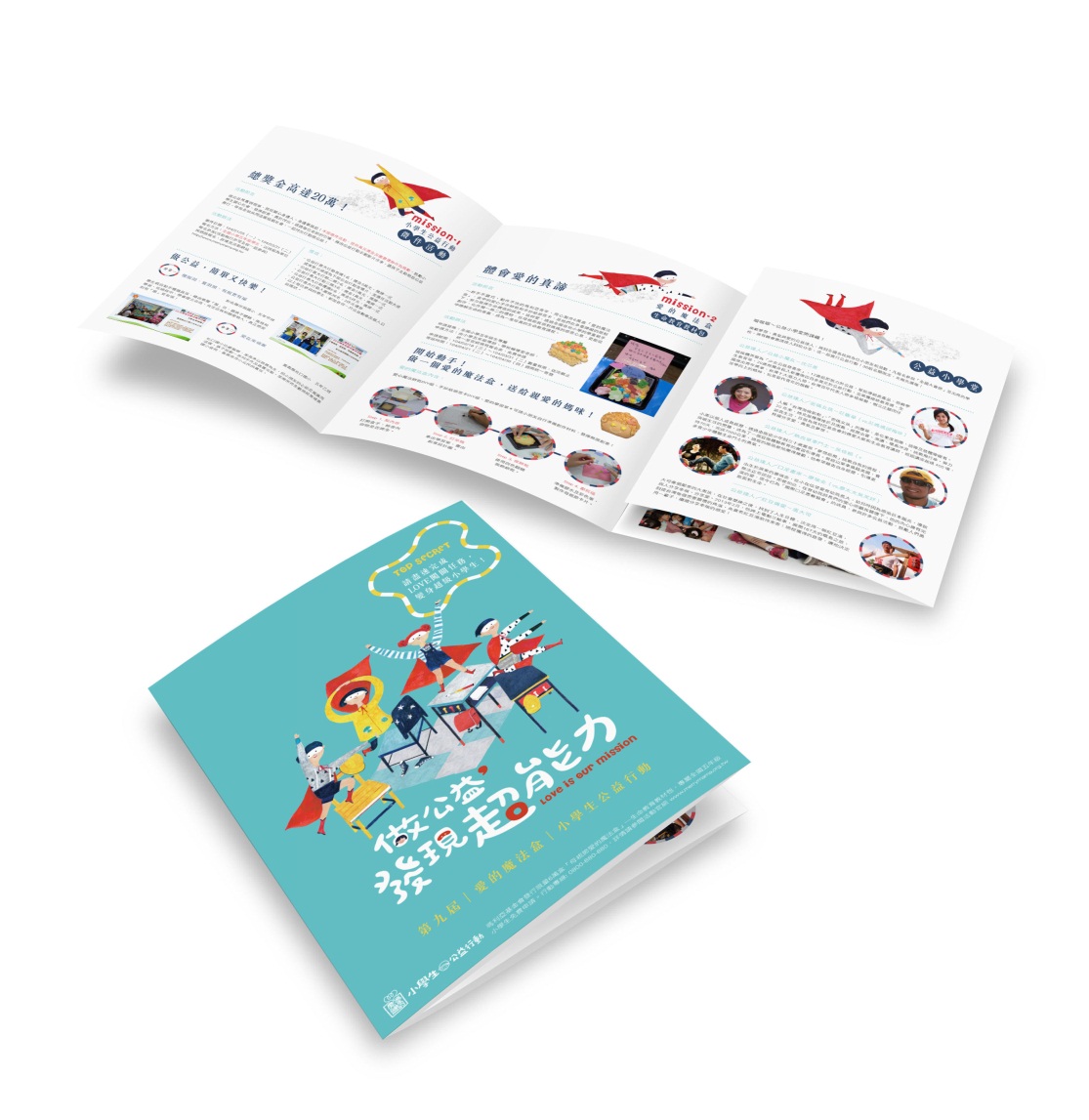 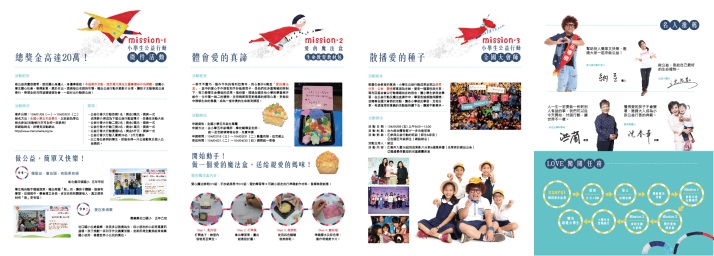 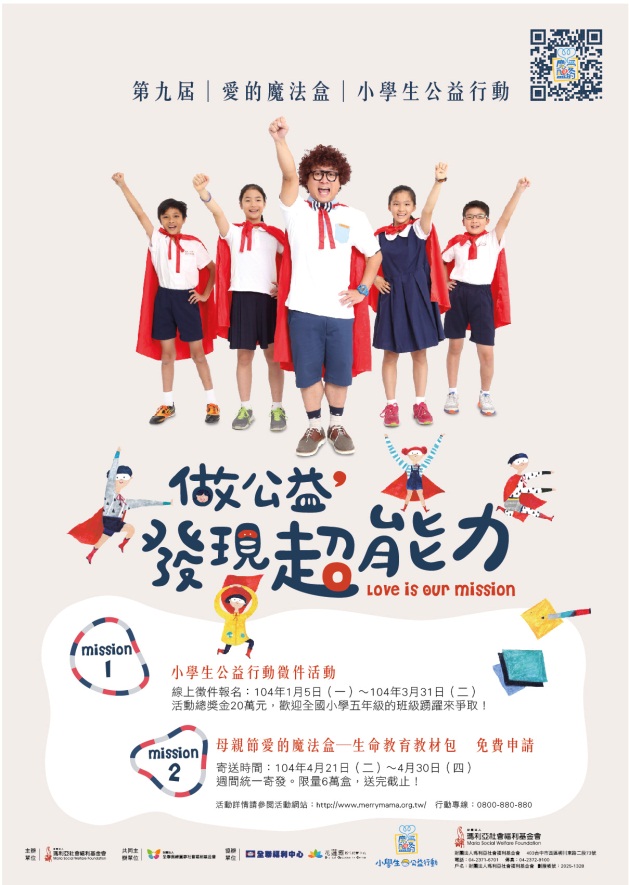 學習單 (6萬份)
DM (6000份)
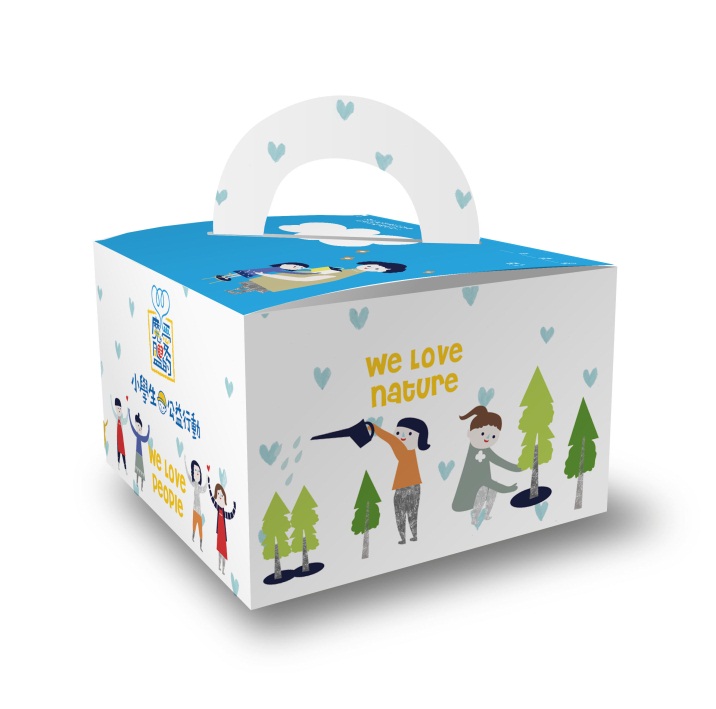 魔法盒外盒(6萬份)
A2 海報(3000份)
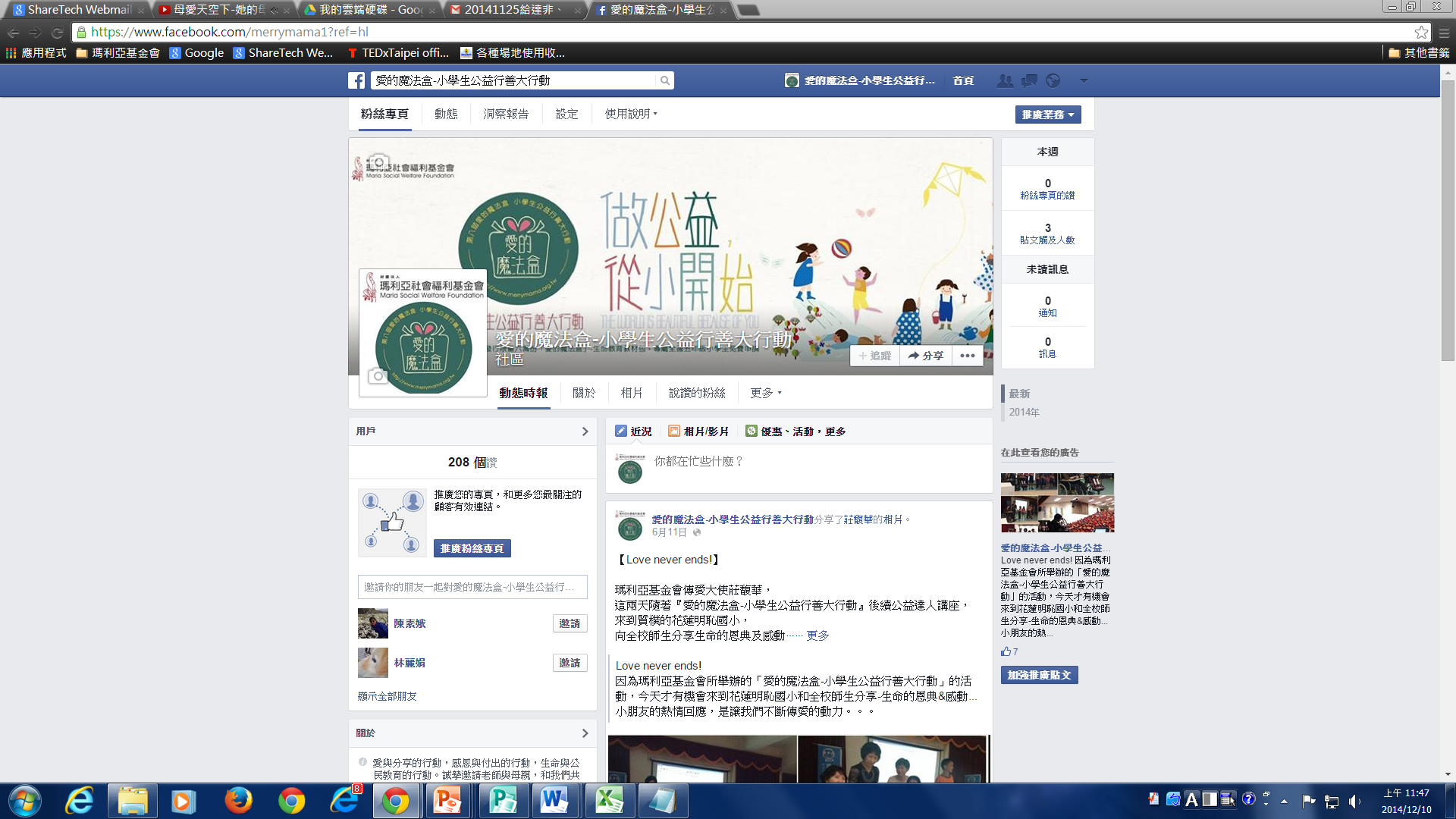 網路promo
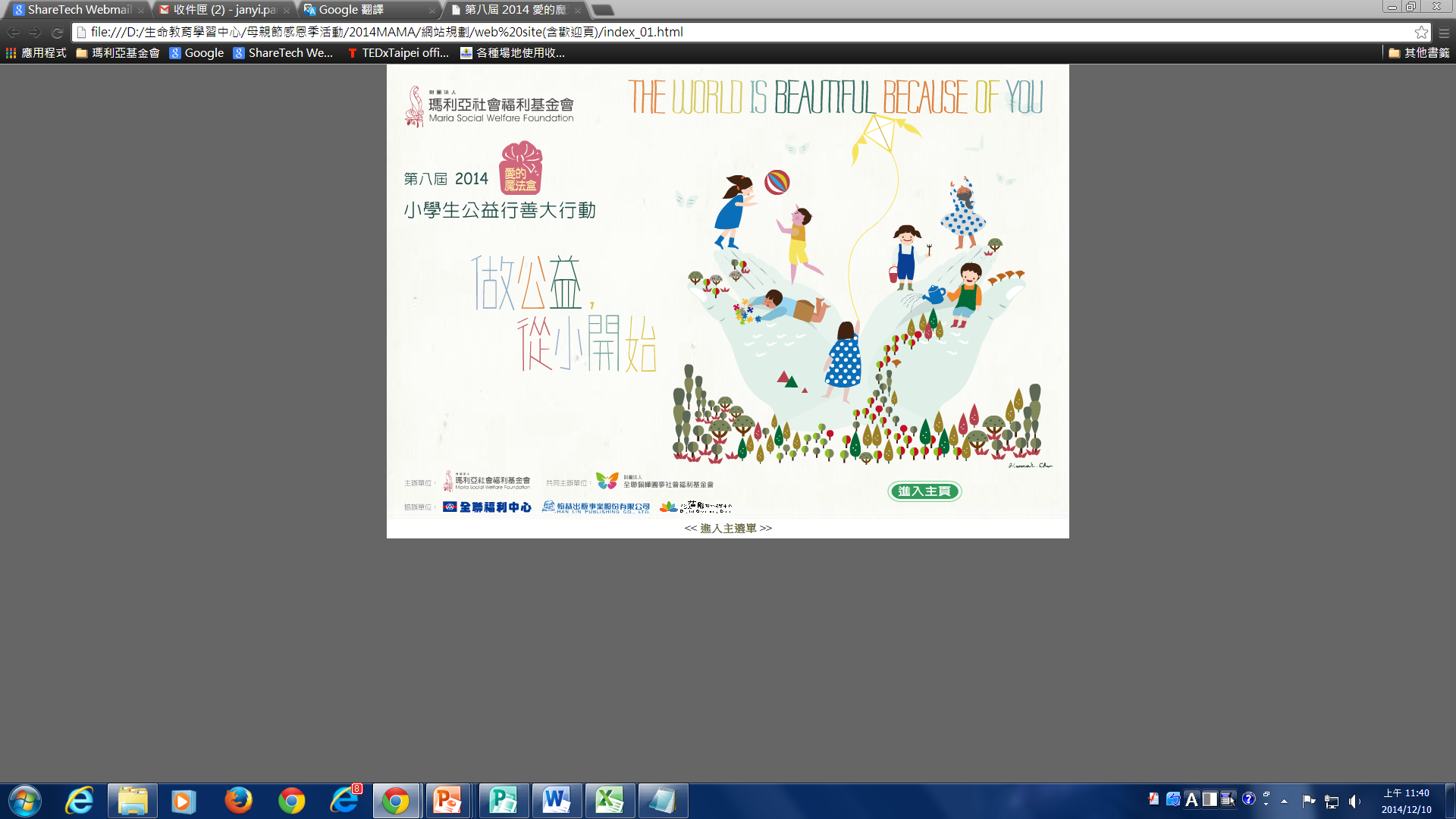 活動網站
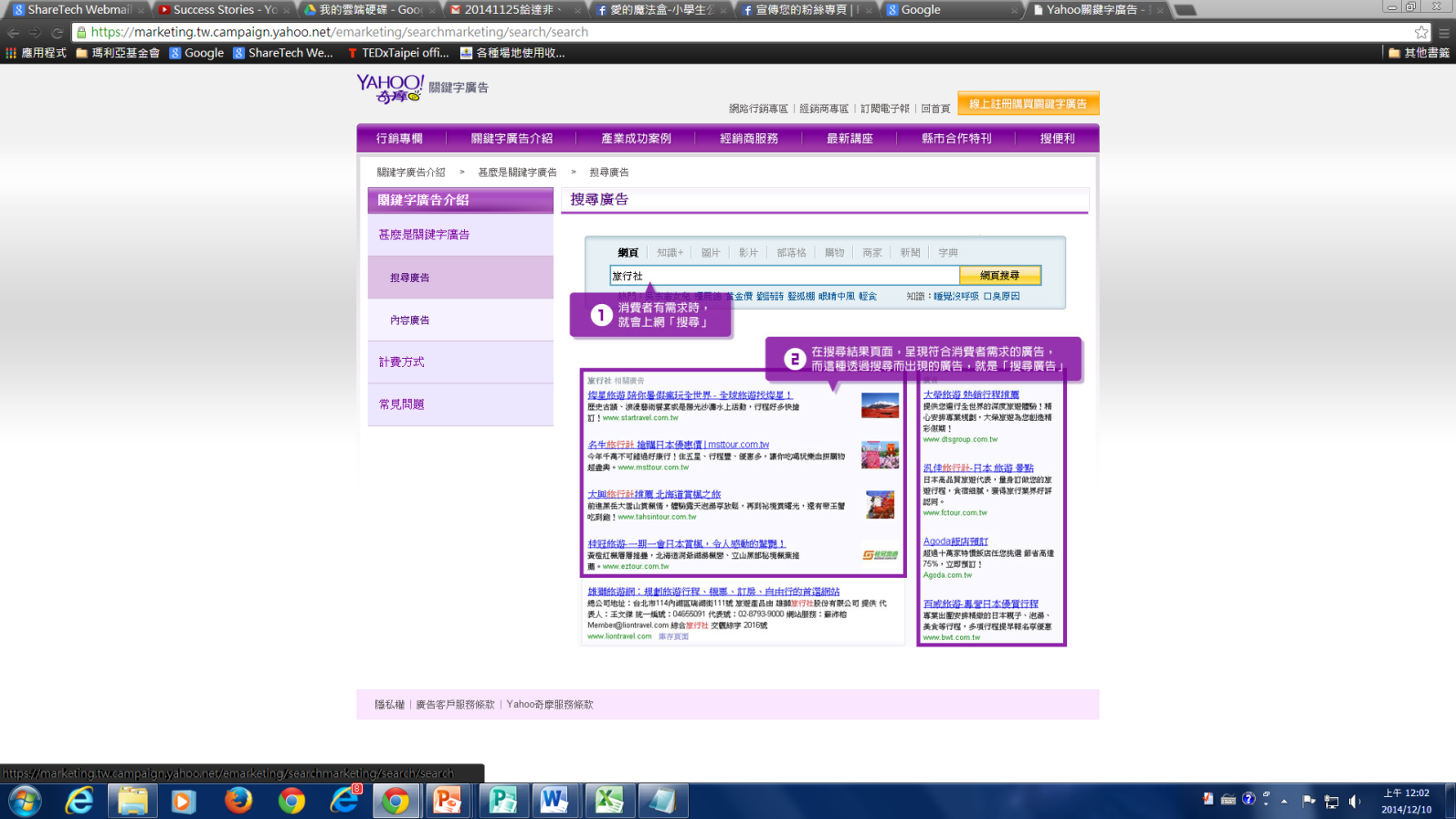 廣告會顯示在動態消息和 Facebook 的右側
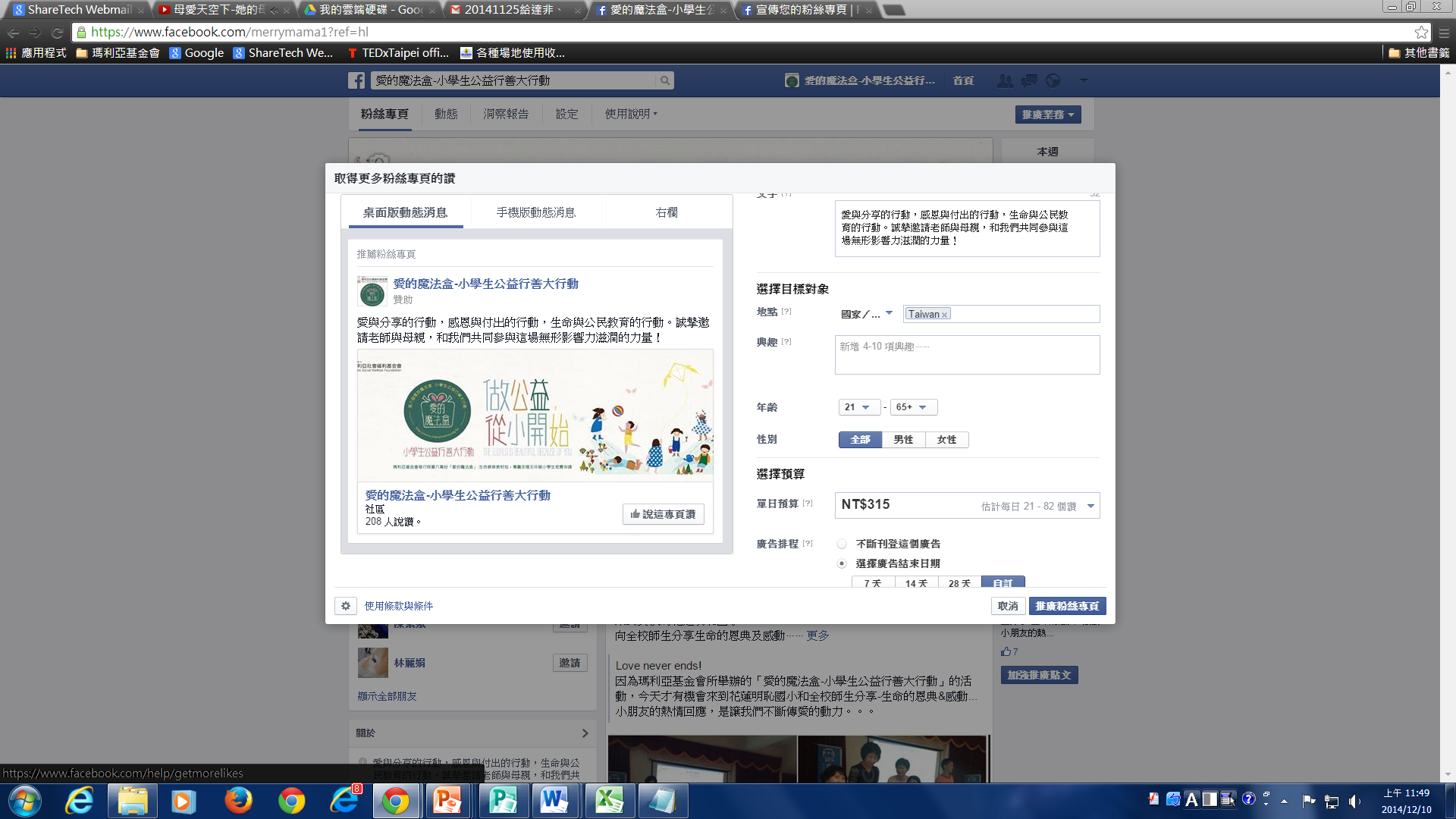 Fb粉絲頁
Yahoo新聞式的點擊式廣告
．關鍵字廣告
FaceBook點擊式廣告+　Po文廣告
（需有人寫文／Po文）
約每新增日60個讚,1/1-5/8約新增15000讚